資訊大搜查
第二教節
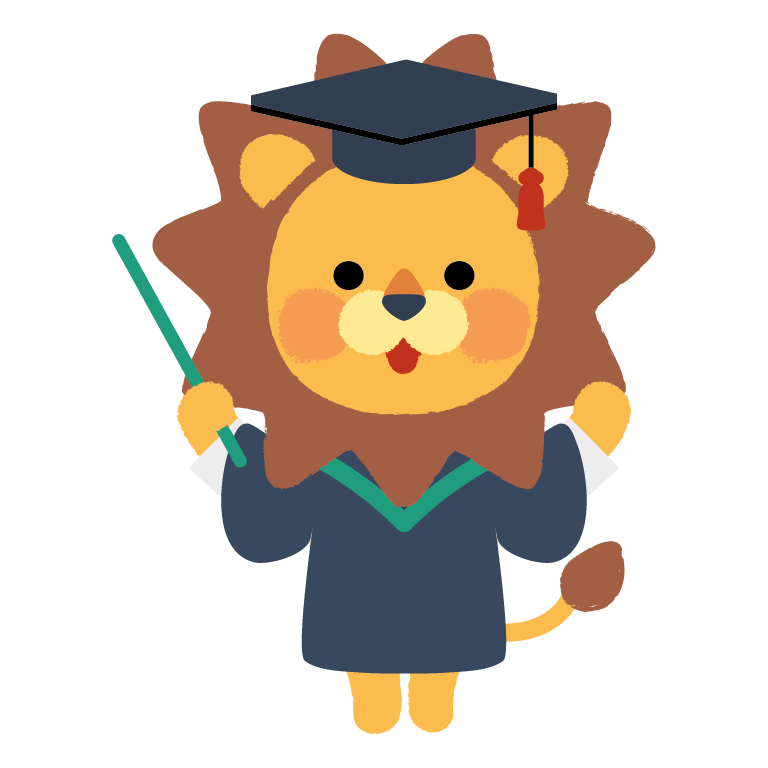 小學資訊素養學與教資源套｜適用學習年級：小一至小三
學習目標
開始了解在特定的搜尋準則下，找出和獲取資訊的方法。
能夠閱讀相關資訊以滿足需要。
利用簡單的搜尋策略，從特定的來源搜尋相關資訊。
考考你
前往主題公園前應該搜尋甚麼資料？
如果現在要你們計劃與家人一同前往這個主題公園旅行，你會如何規劃？
活動1
匯報與家人商量的結果
匯報時間
你們和家人已經商量好遊覽主題公園的日期和前往方法嗎？
如果要準備好這次公園一天遊活動，除了景點設施／遊樂設施外，還要搜尋甚麼資訊？
公園開放時間
交通
膳食(如餐廳／小食亭)
小結
我們可以在相關的網頁中搜尋所需的資訊。
活動2
公園遊樂團
公園遊樂團
瀏覽該主題公園的網站或官方應用程式，並規劃參觀行程。
小結
我們可以利用簡單的搜尋策略找出相關的資訊，並將有用的資訊組織起來，產生新意念。
總結
我們能利用簡單的搜尋策略及特定的搜尋準則獲取資訊。
我們可以利用搜尋得來的資訊，產生新意念。
課後延伸活動
課後延伸活動
跟家人按規劃路線遊覽公園